Pedagogická fakulta Jihočeké univerzity v Českých Budějovicích
Katedra XYZ
Katedra XYZ
Katedra XYZ
Katedra XYZ
vyhlašují
Název propagované akce
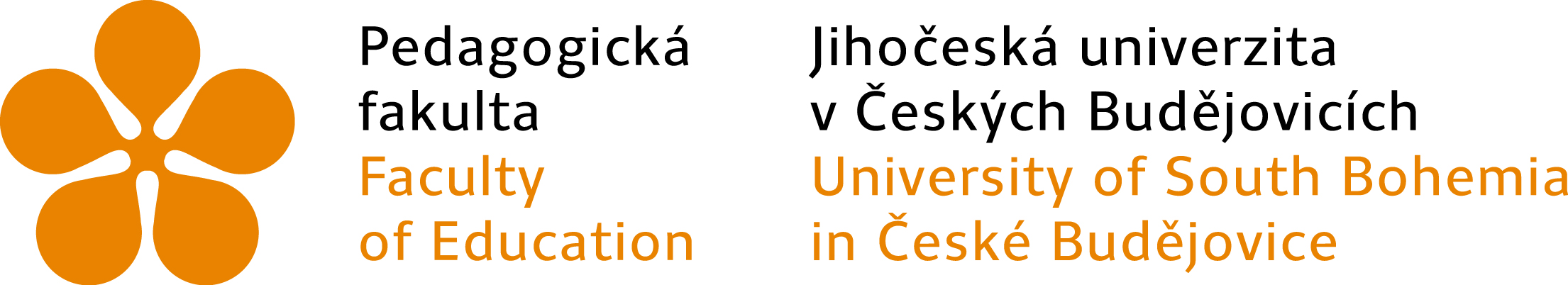 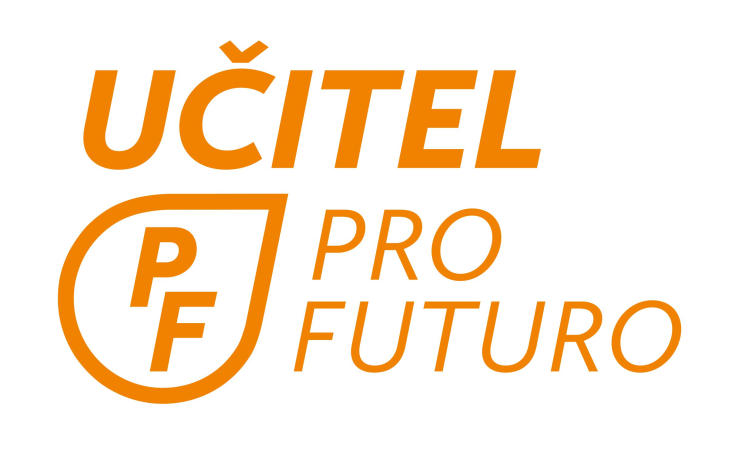 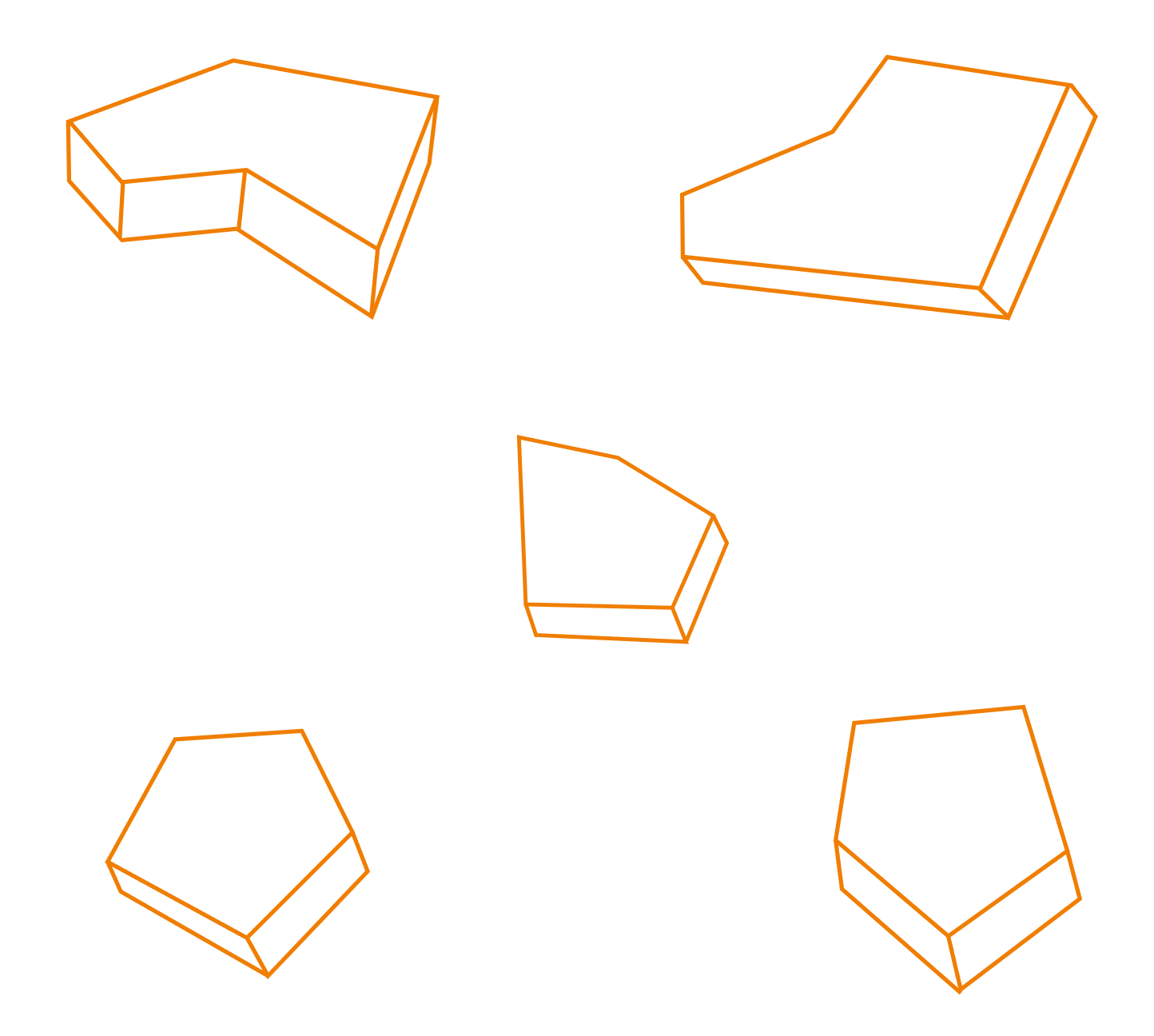 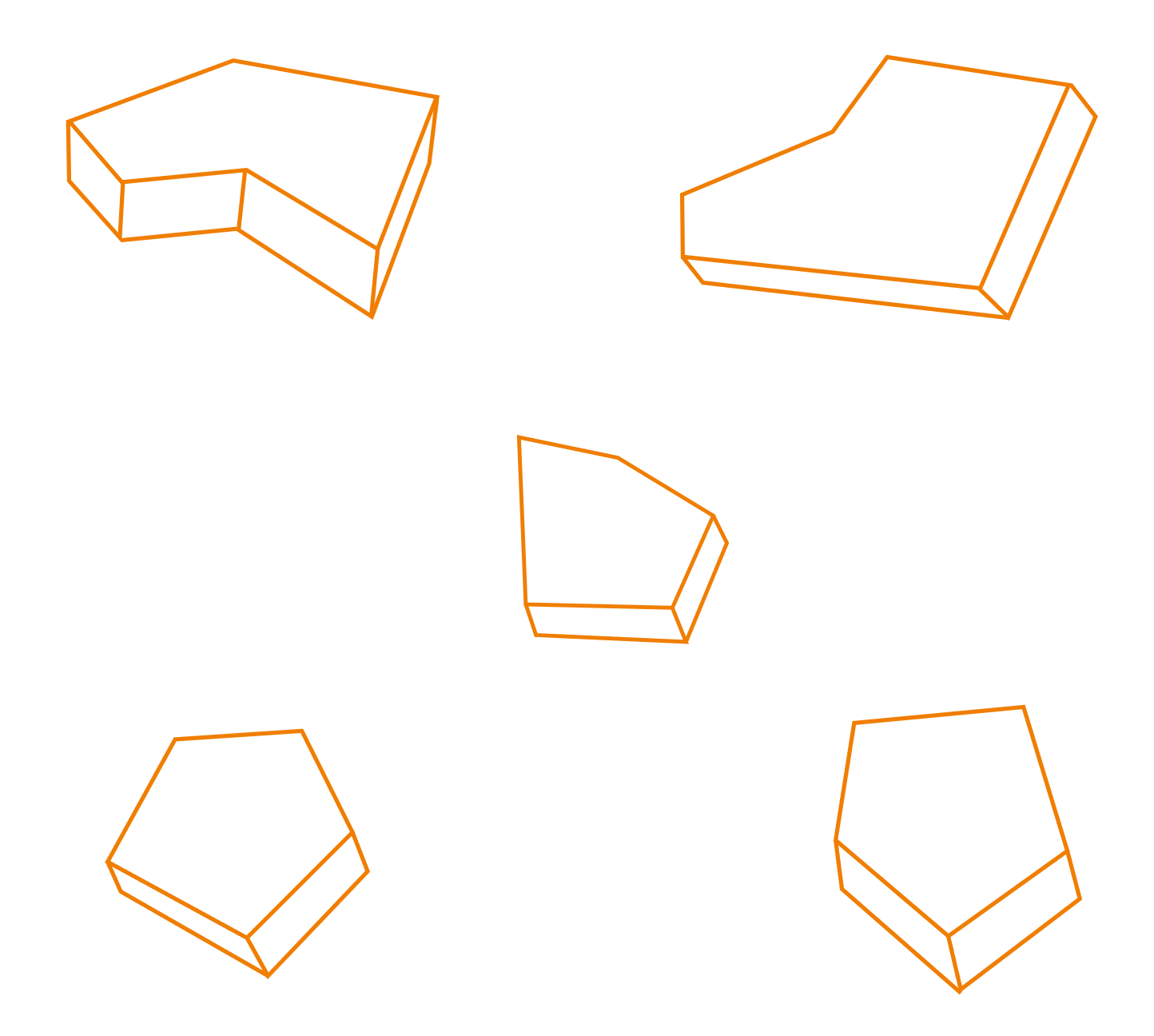 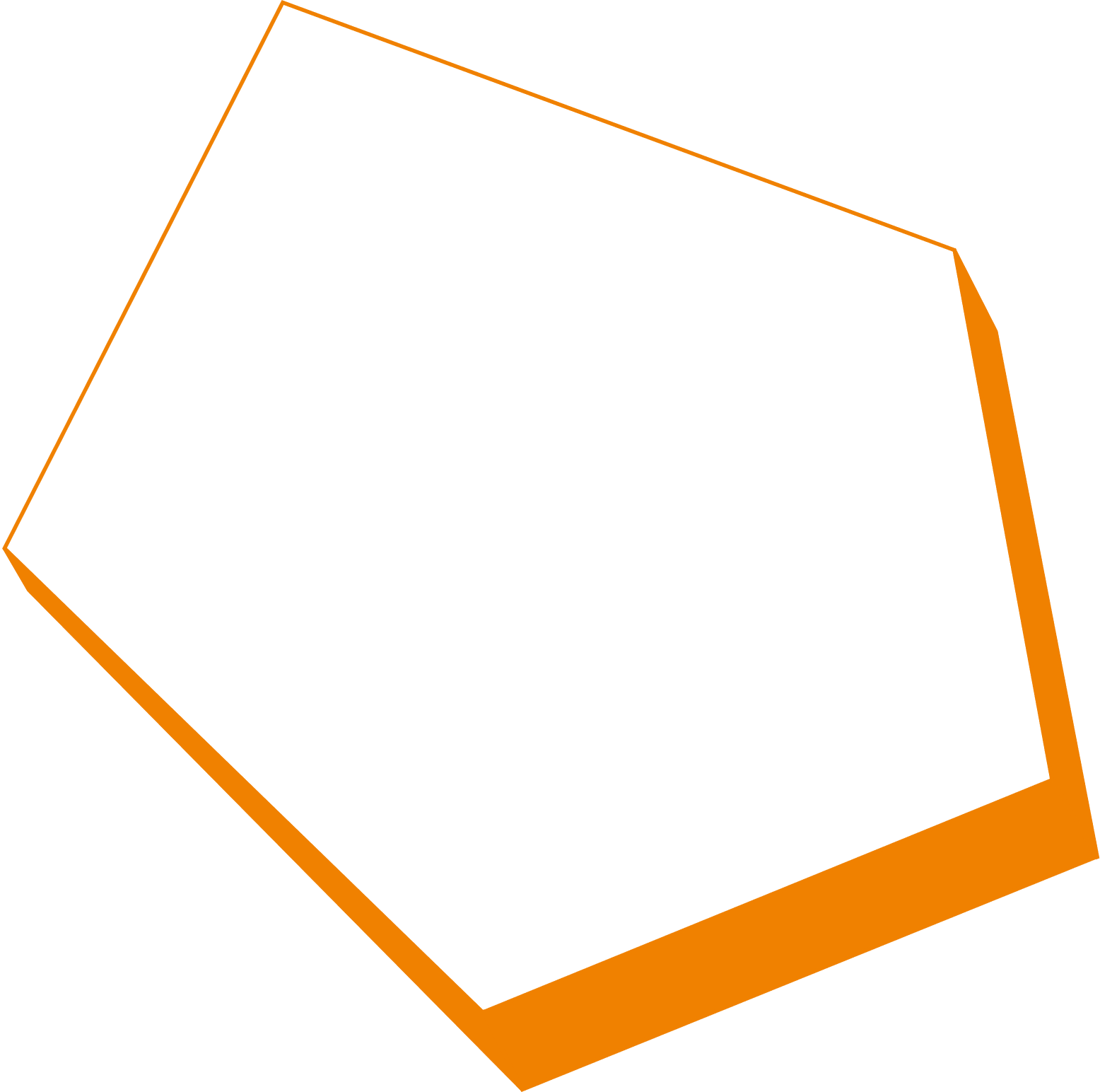 NÁZEV PROPAGOVANÉ AKCE
99
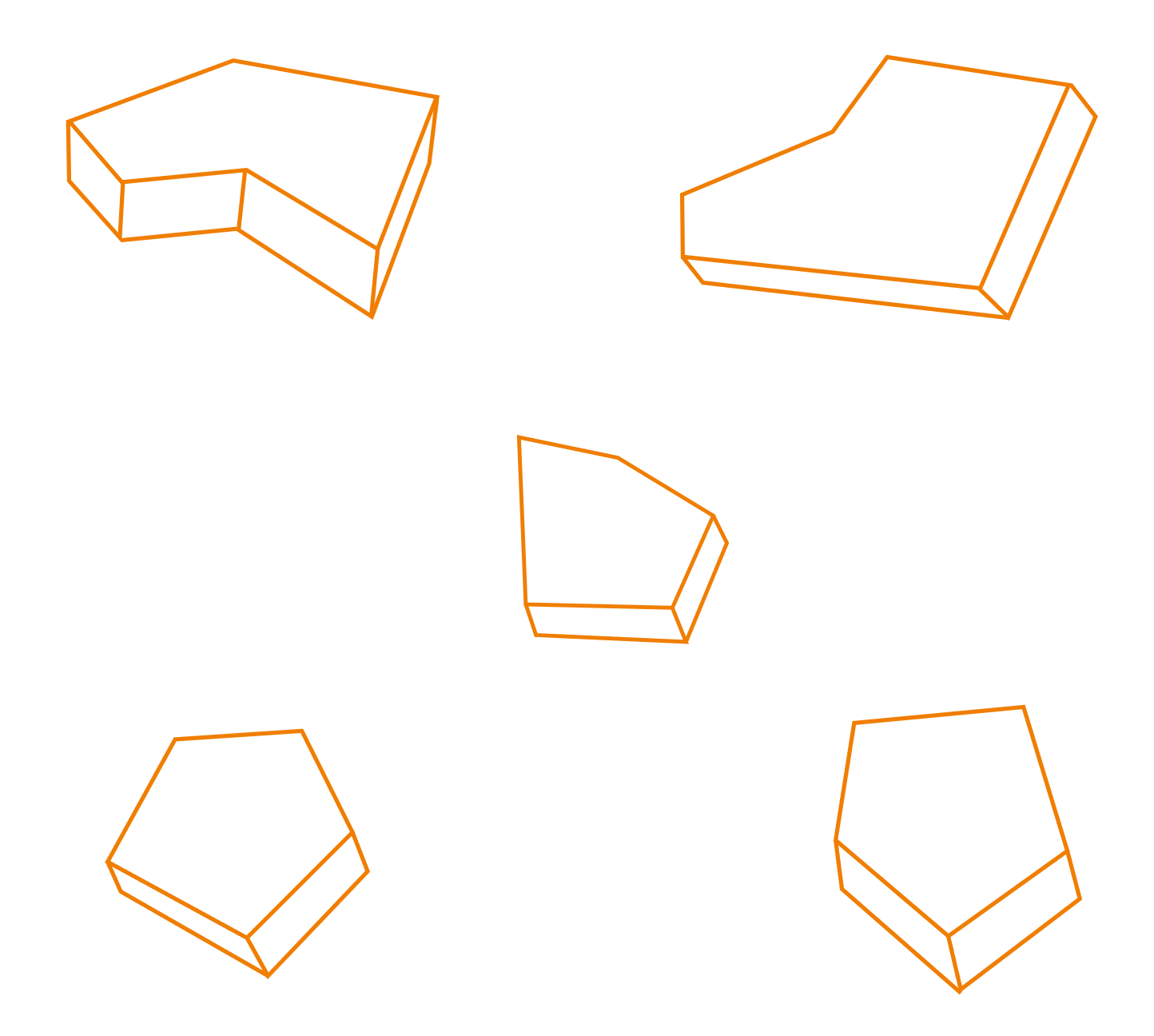 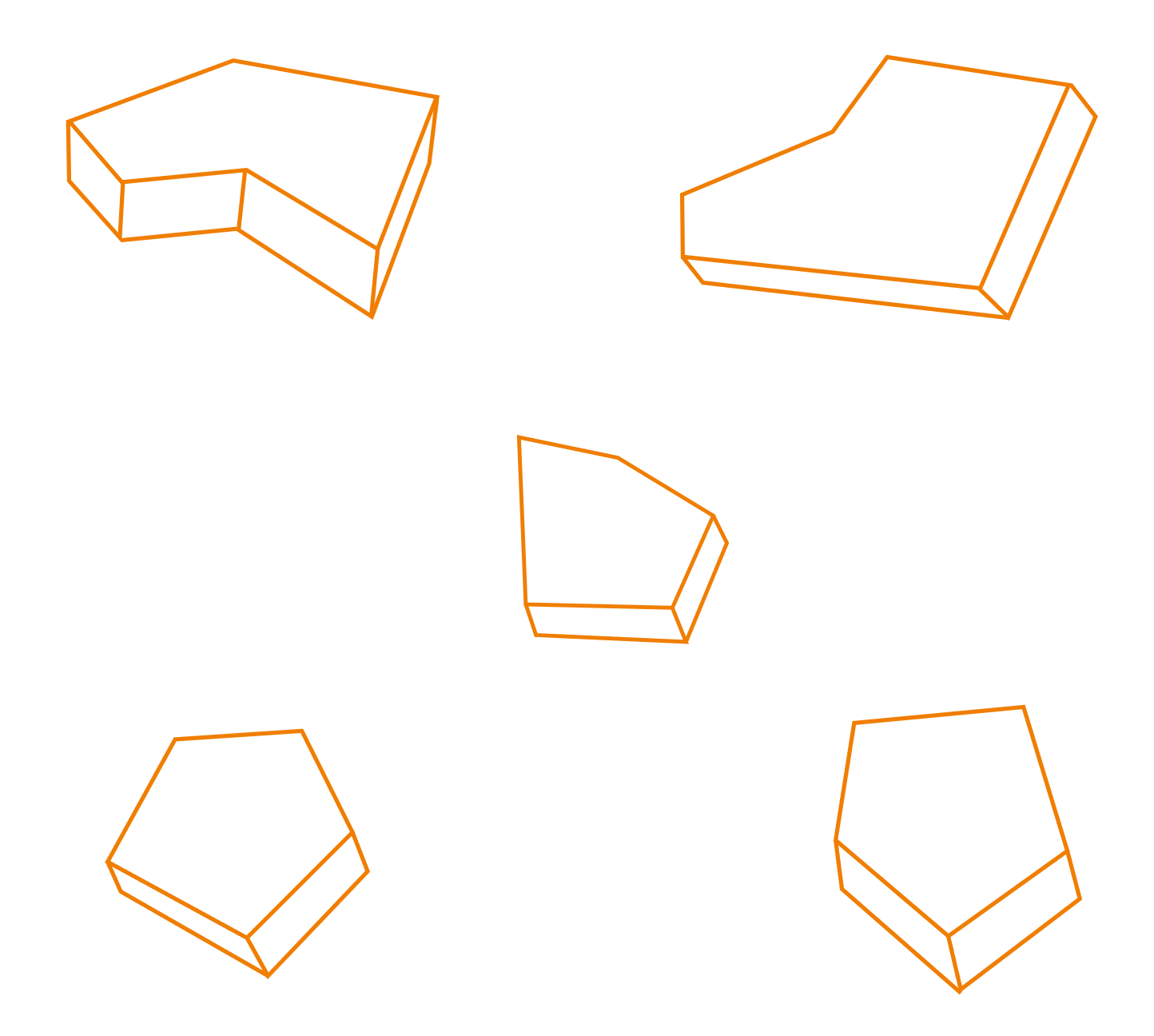 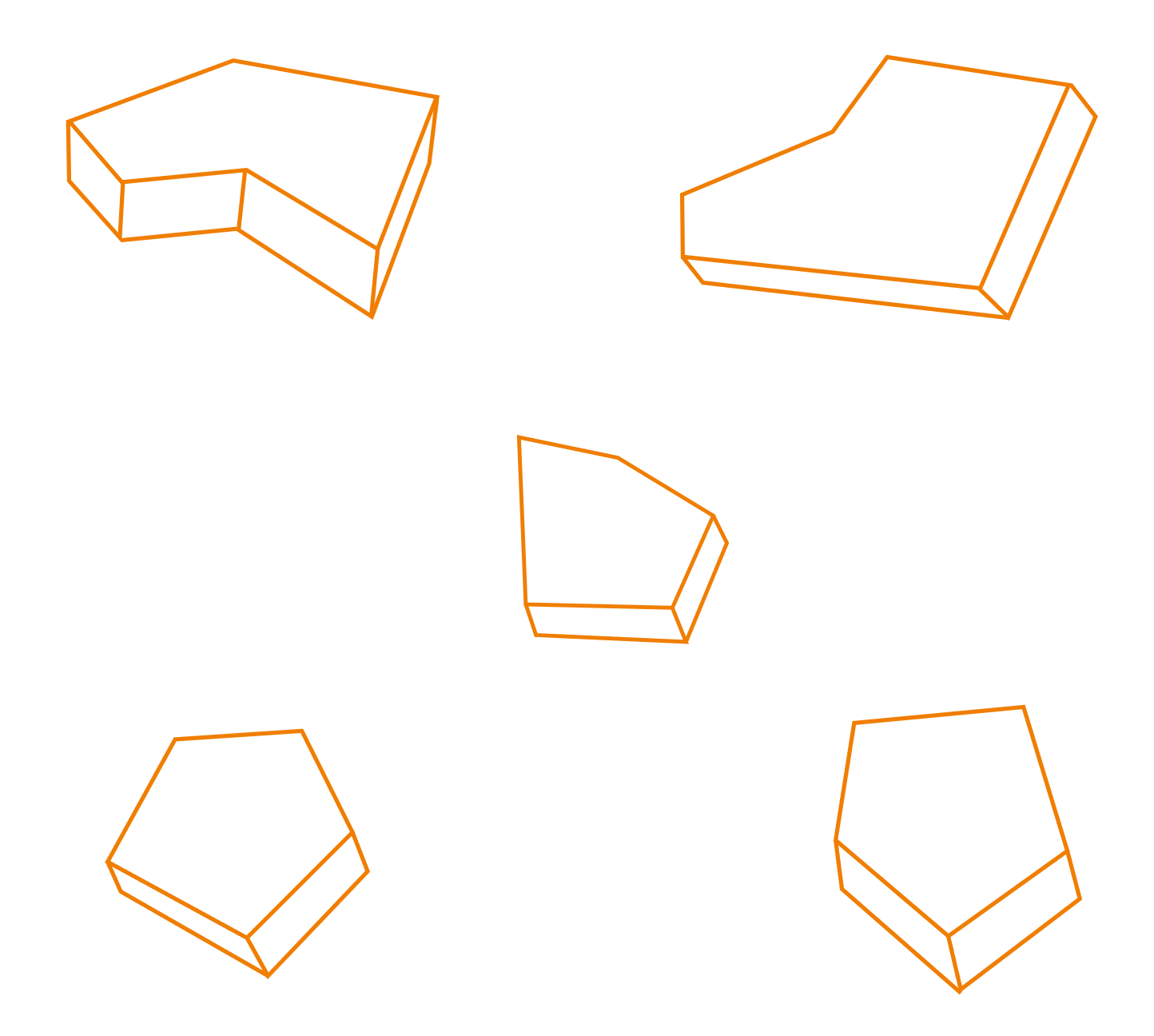 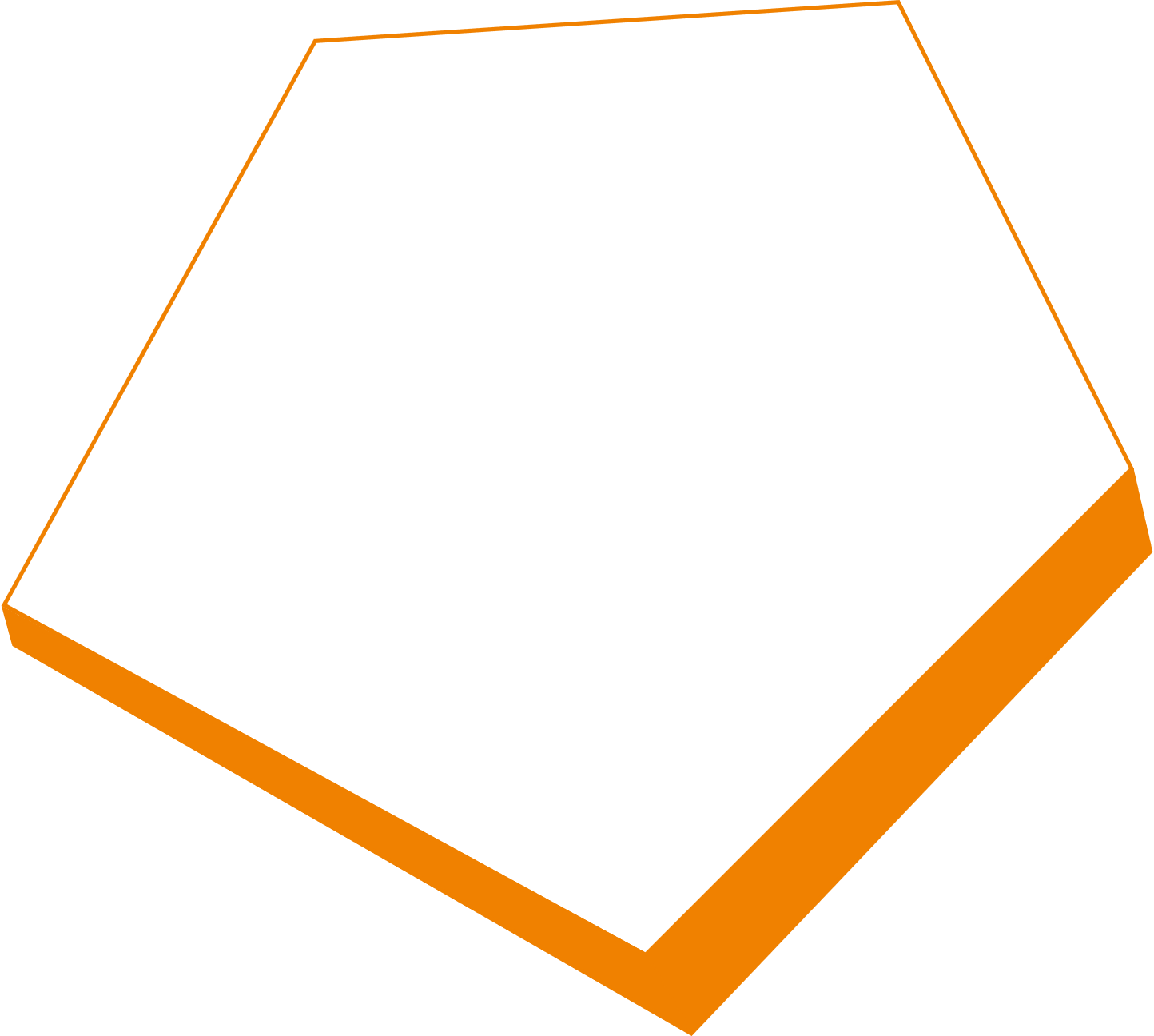 Akce se koná
v pondělí
12. 12. 2021
od 14:30
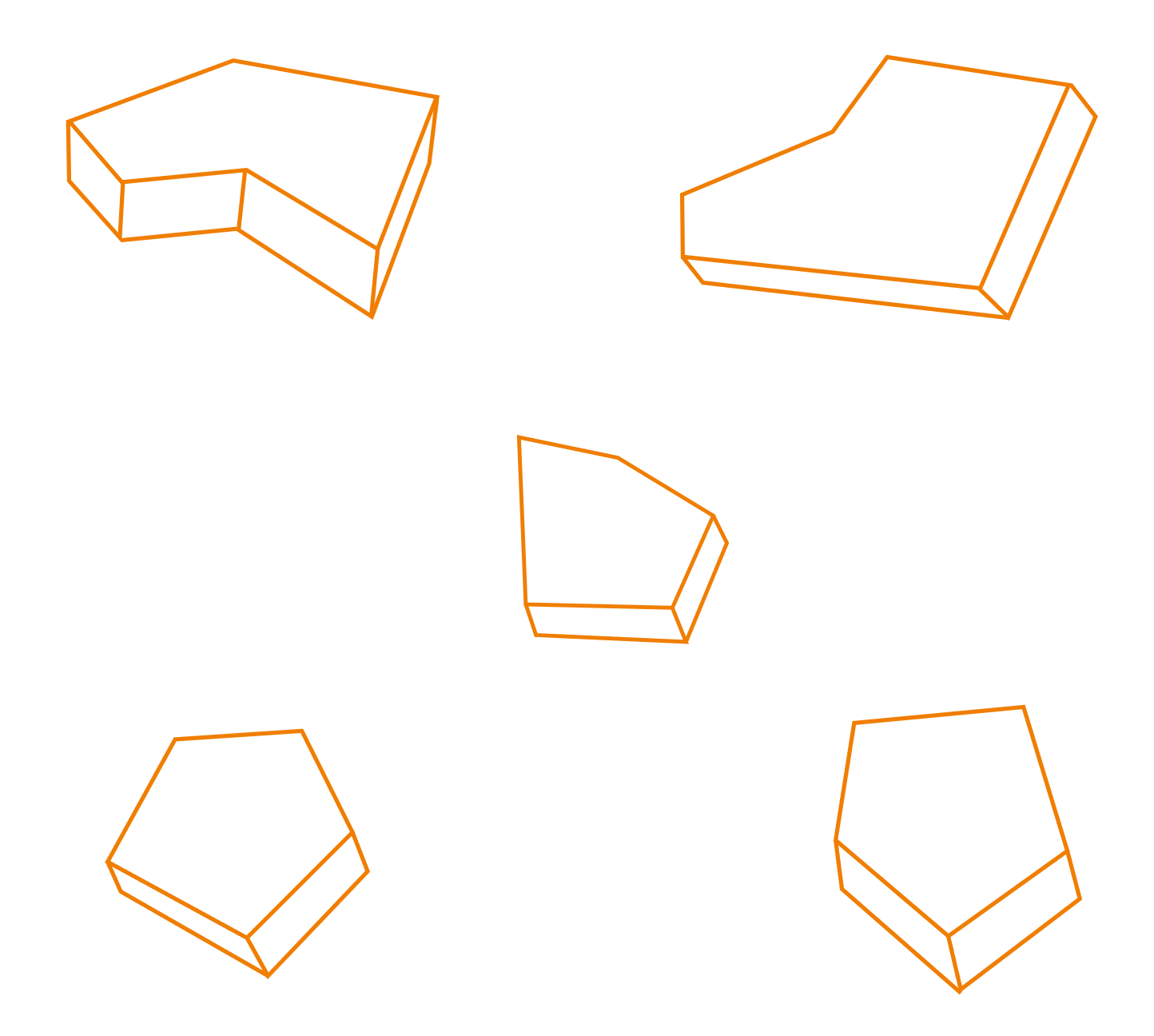 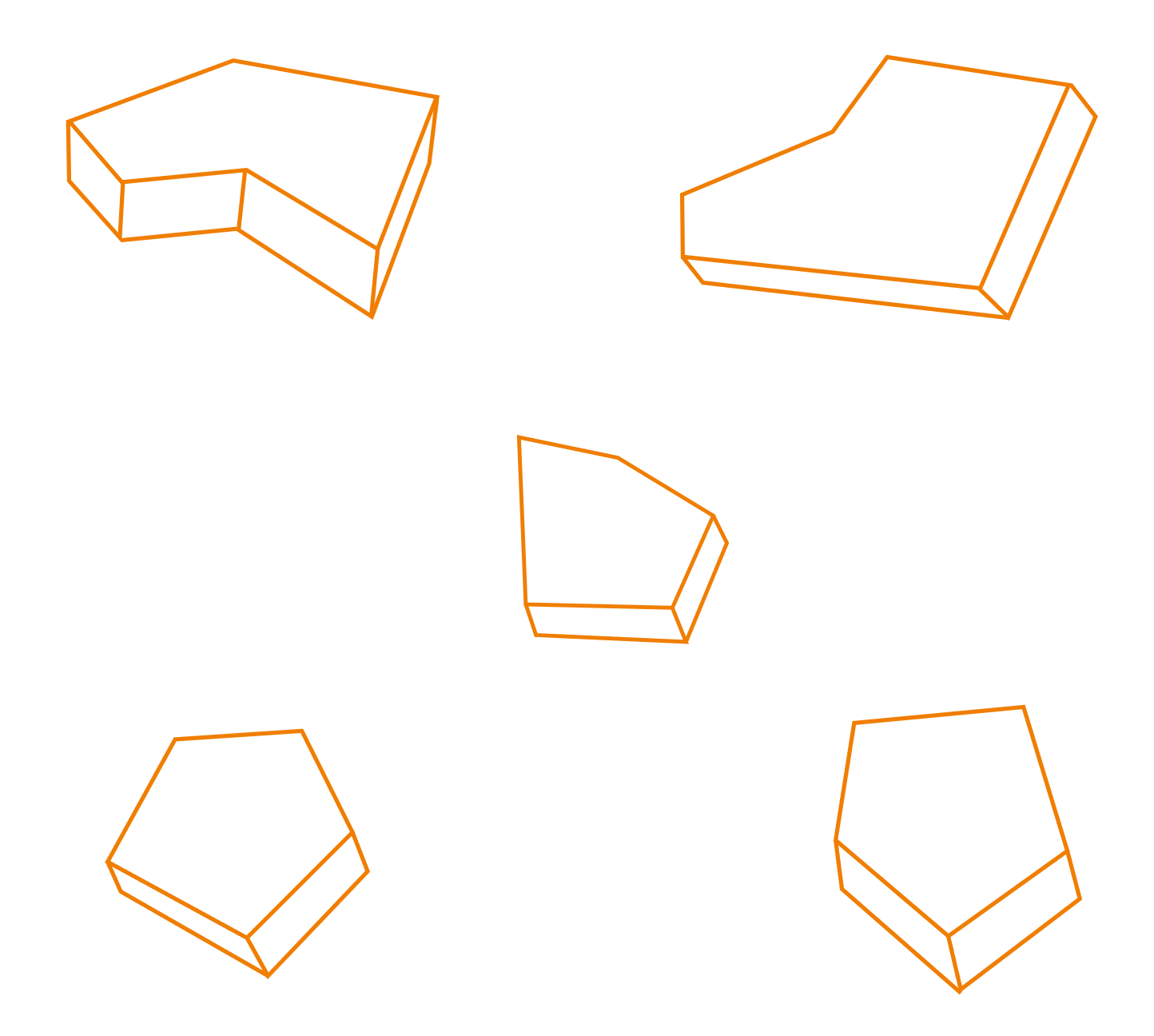 Další informace
Lorem ipsum dolor sit amet, consectetuer adipiscing elit. Maecenas porttitor congue massa. Fusce posuere, magna sed pulvinar ultricies, purus lectus malesuada libero, sit amet commodo magna eros quis urna.
Nunc viverra imperdiet enim. Fusce est. Vivamus a tellus.
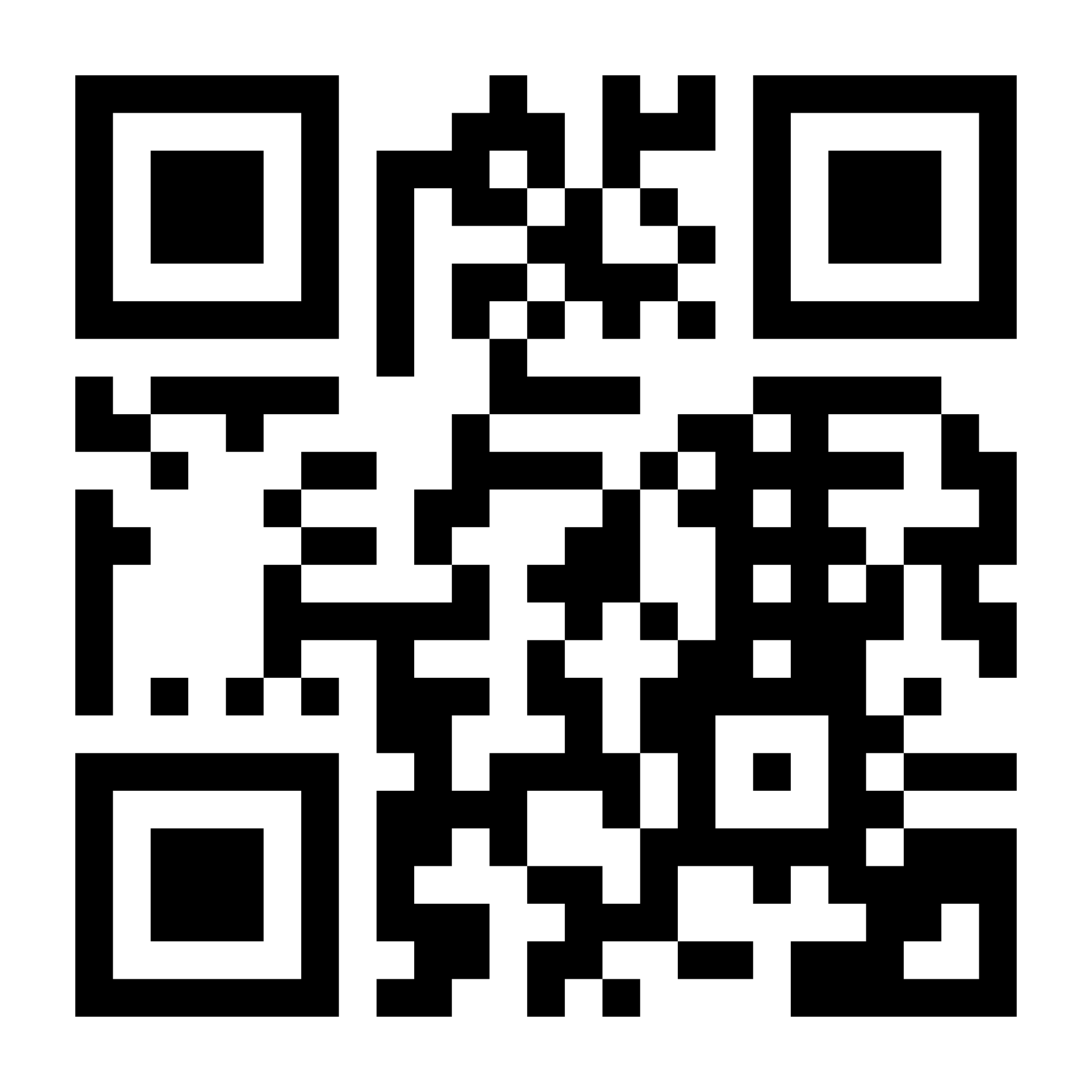 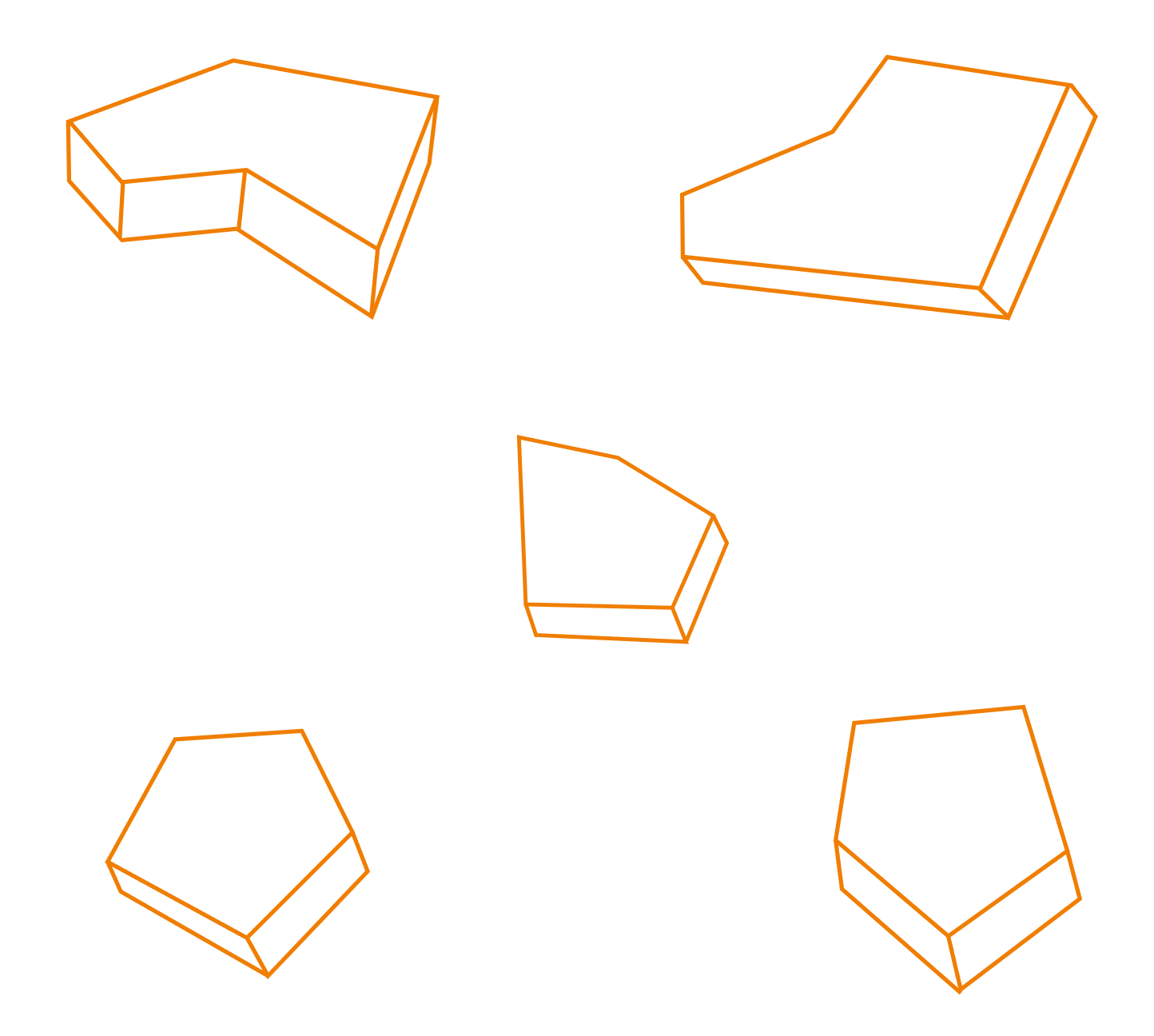